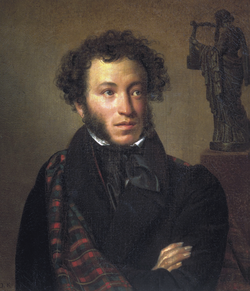 А.С. Пушкин(1799-1837) -русский поэт, драматург и прозаик.
Предки
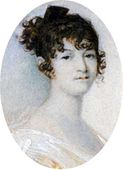 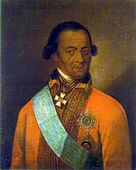 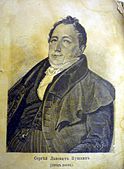 Ибрагим Петрович Ганнибал
Надежда Осиповна Ганнибал
майор Сергей Львович Пушкин
Пушкин родился 26 мая (6 июня) 1799 г. в Москве.
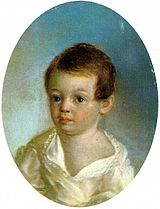 Пушкин на лицейском экзамене в Царском Селе. Картина И. Репина (1911)
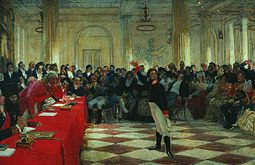 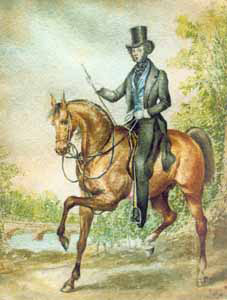 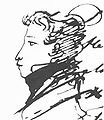 Автопортрет
П. Ф. Соколов (1831)
Гибель
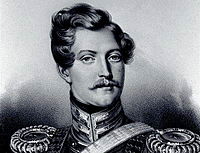 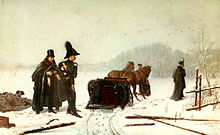 Жорж Шарль Дантес.
Дуэль Пушкина с Дантесом. А. А. Наумов, 1884